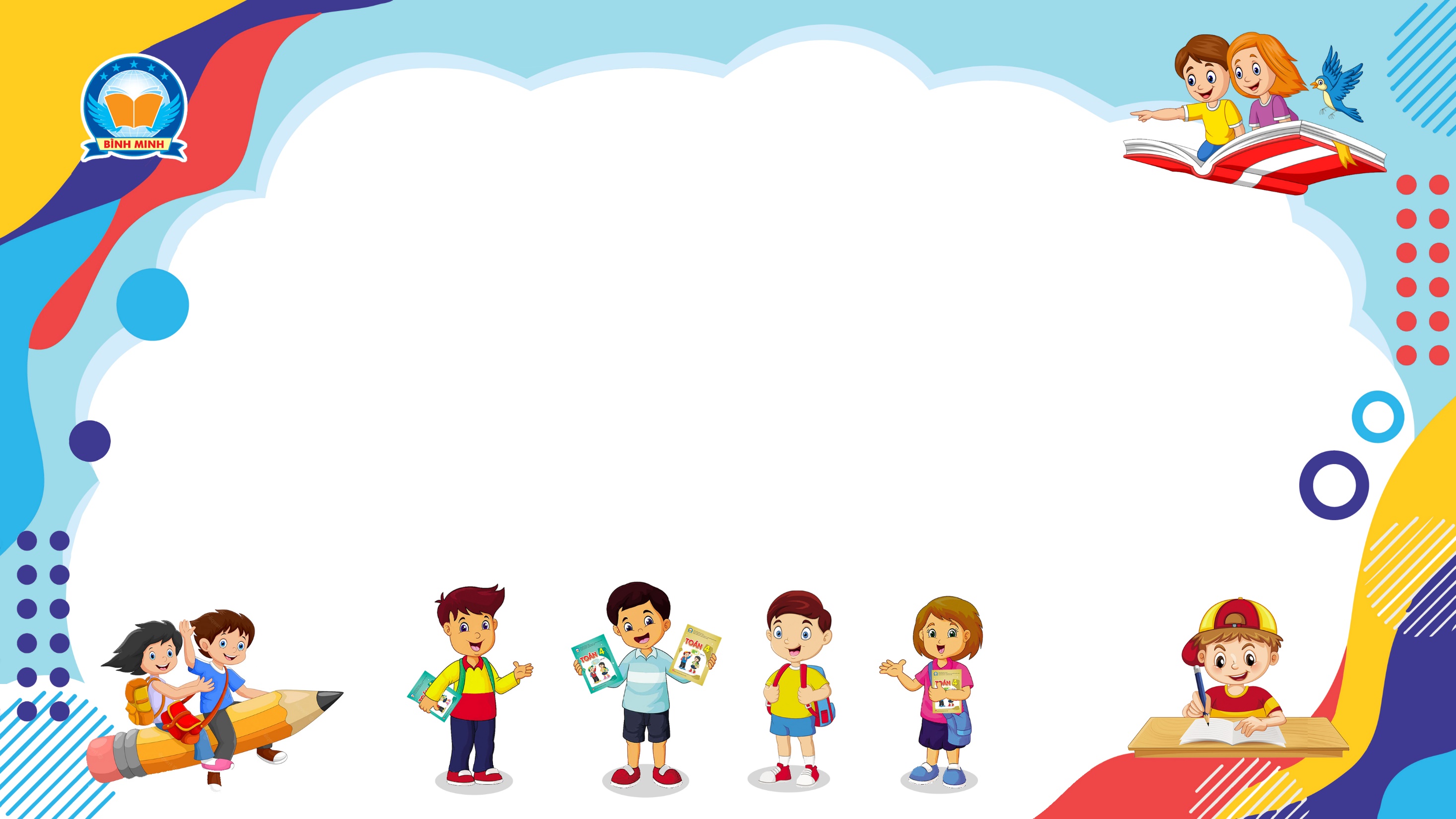 Bài 164
THỰC HÀNH – TRẢI NGHIỆM:
EM ĐI MUA HÀNG
(Sách giáo khoa Toán 3 - Tập hai- Trang 87)
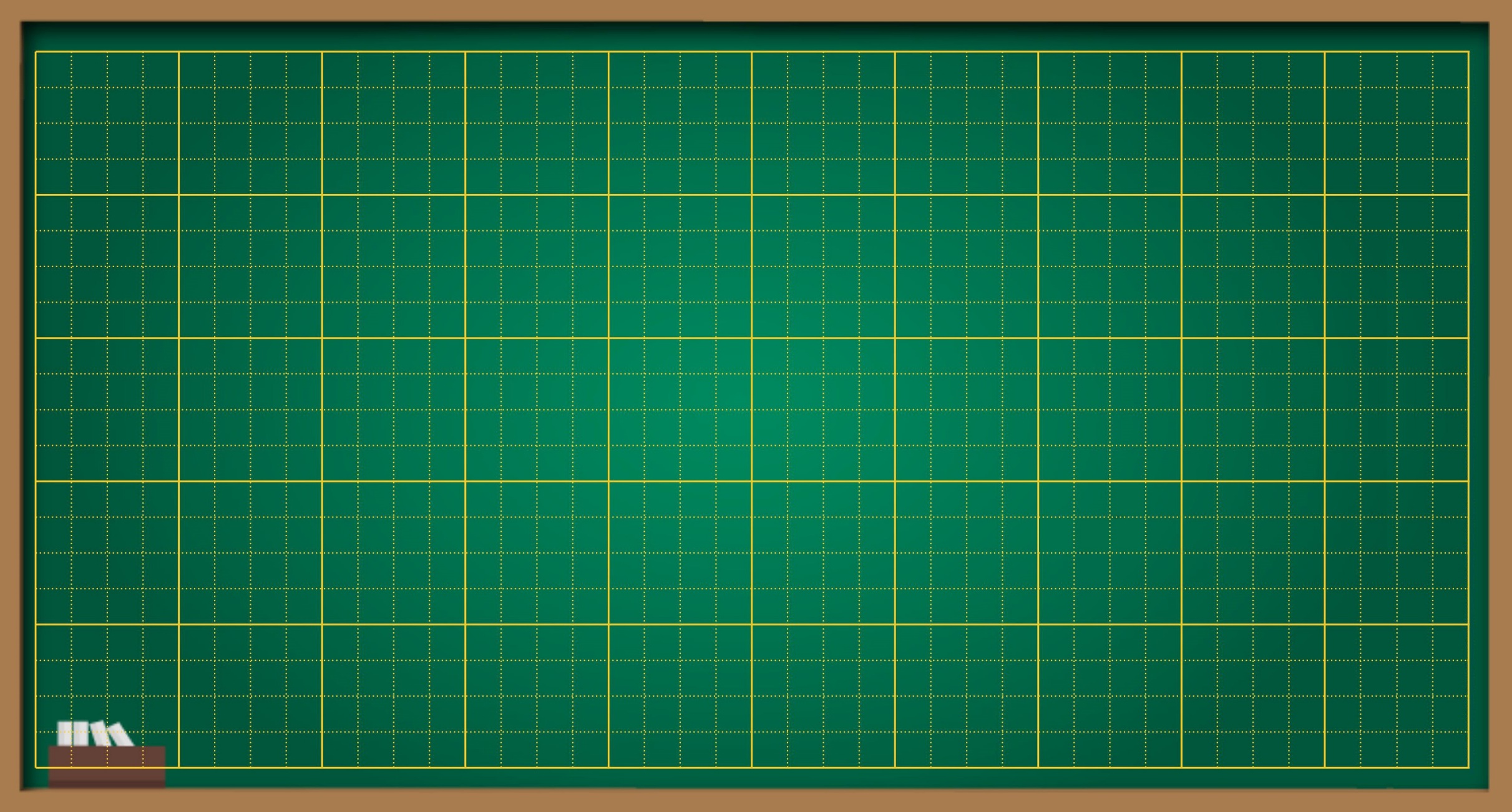 Thứ … ngày … tháng … năm ….
Bài 164
Thực hành – Trải nghiệm:Em đi mua hàng
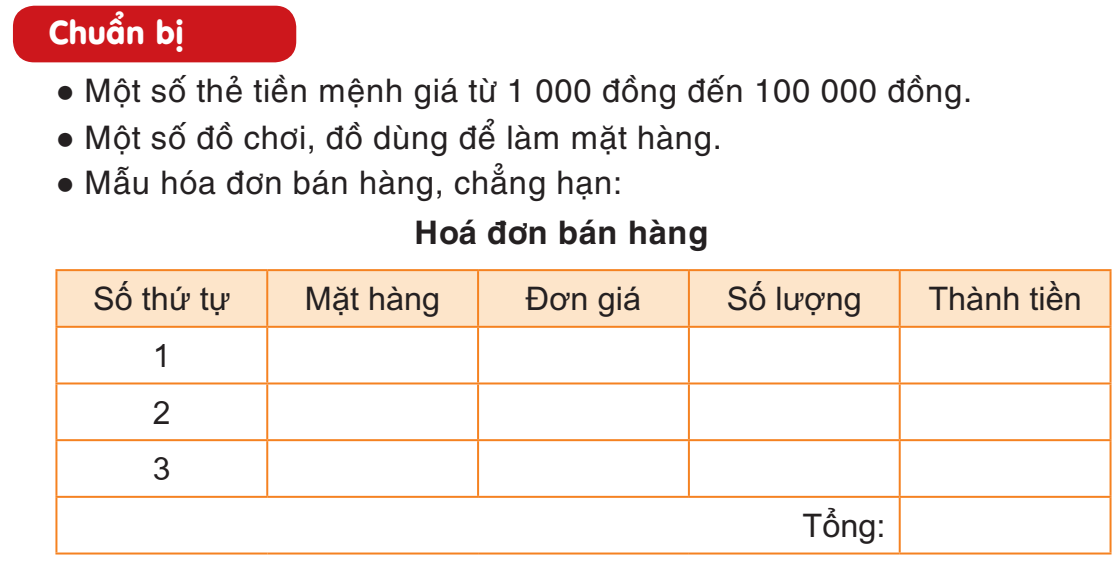 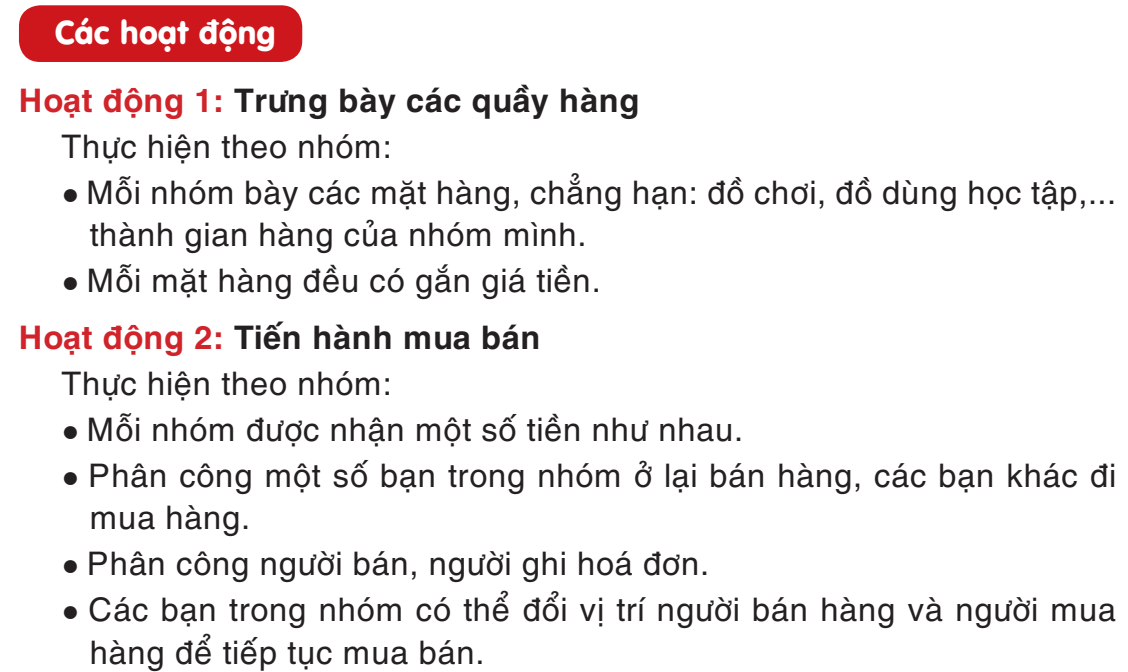 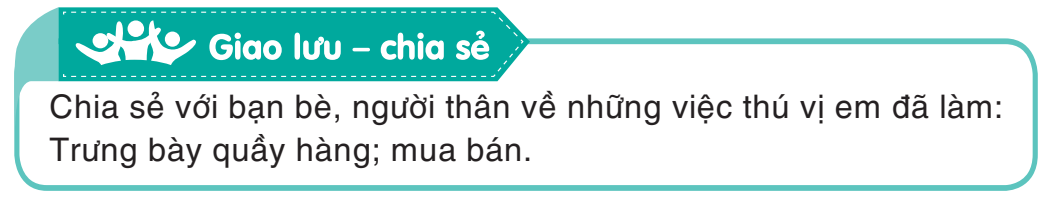 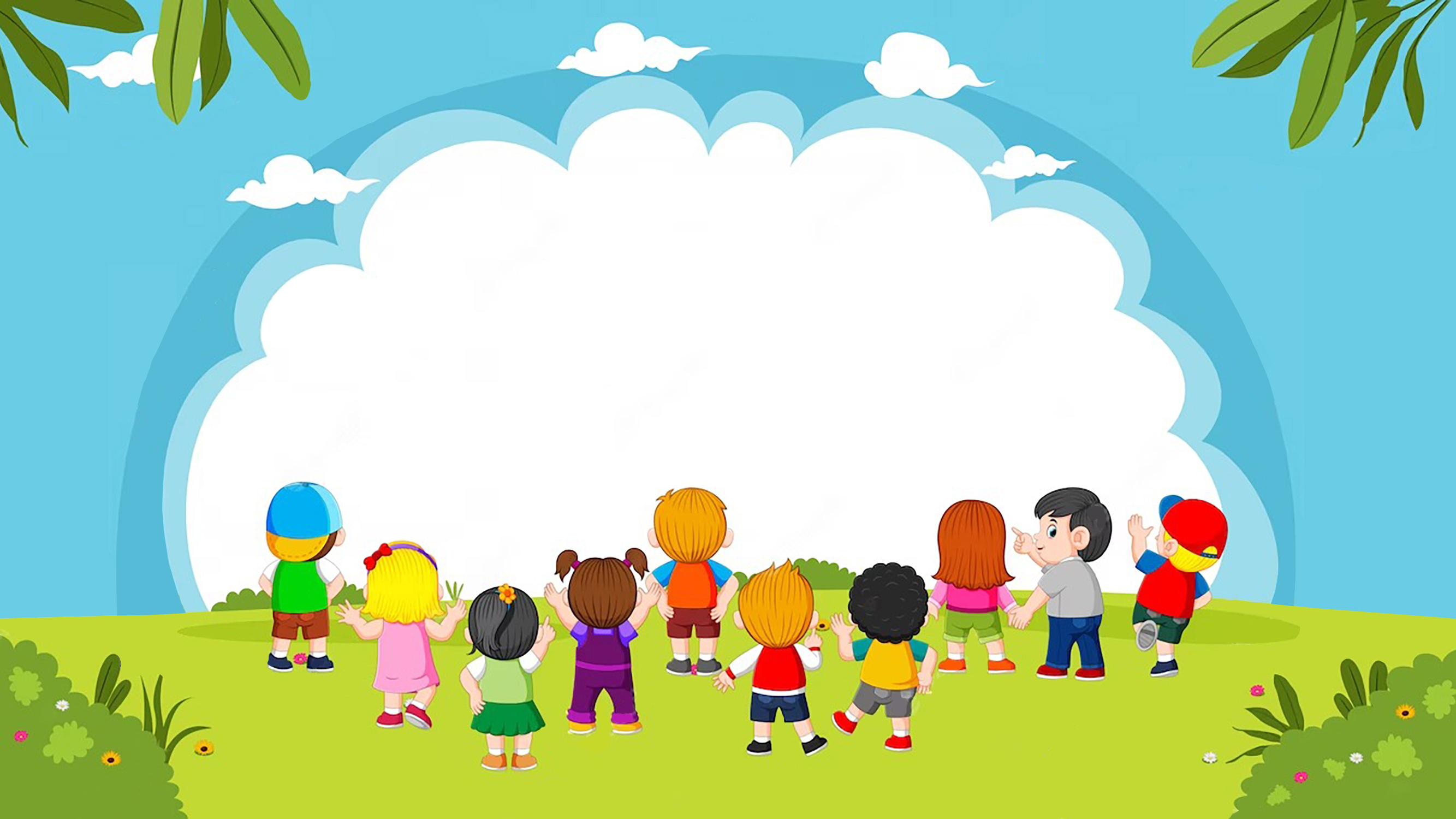 VẬN DỤNG
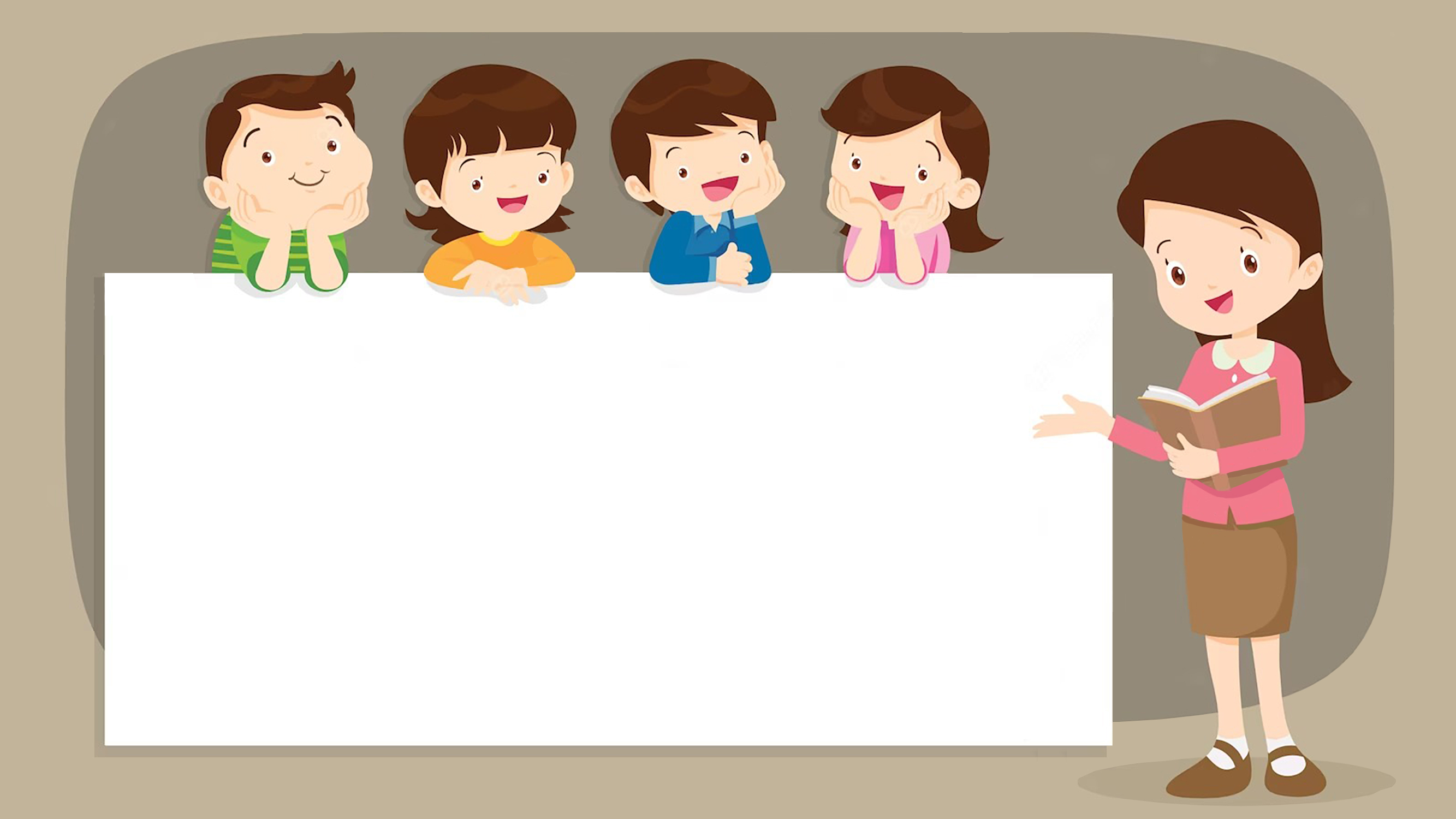 DẶN DÒ
1. 
2.
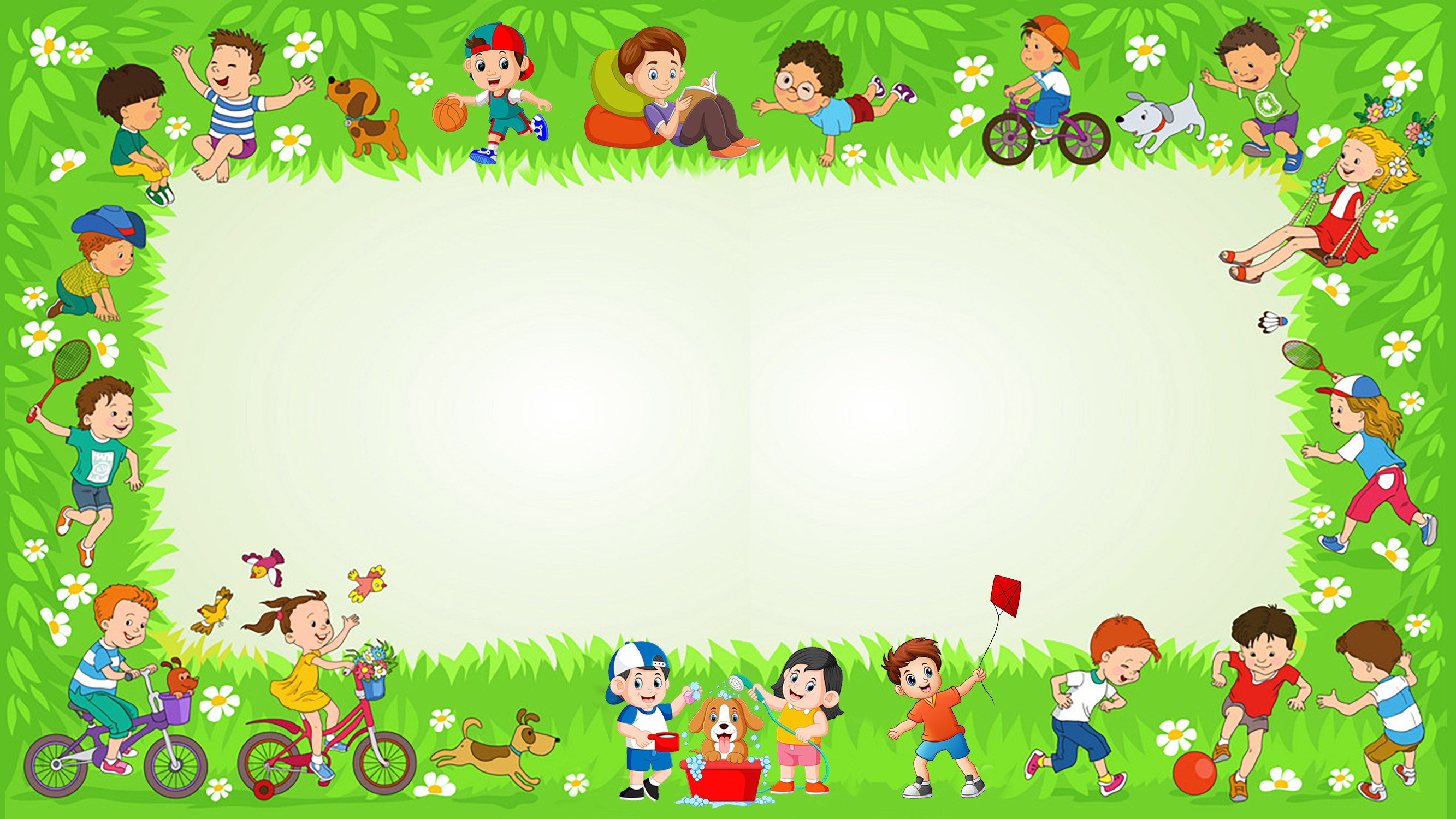 Chúc các emhọc tốt